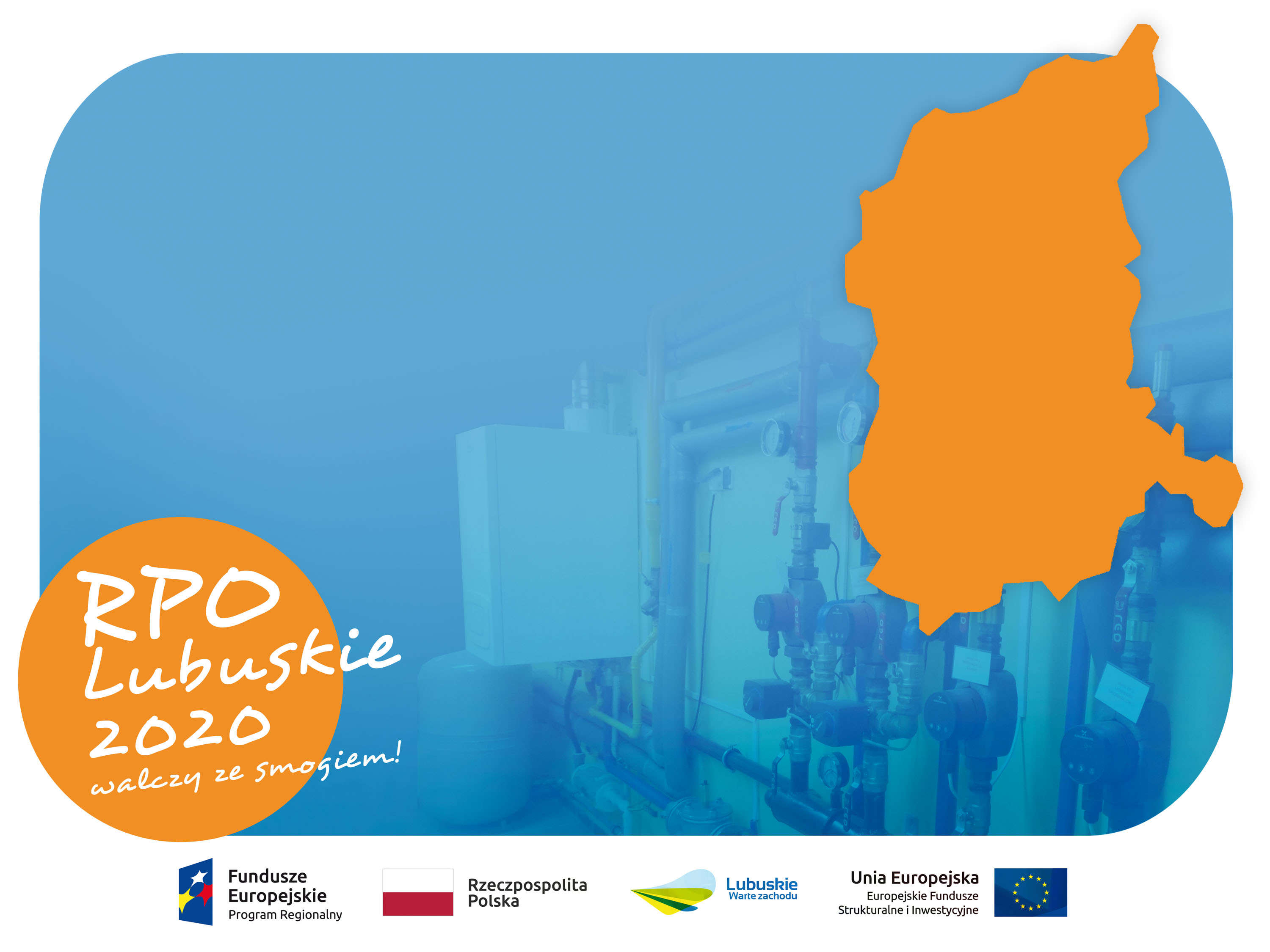 ZASADY PRZYZNAWANIA DOTACJI
NA WYMIANĘ ŹRÓDEŁ CIEPŁA
W RAMACH ŚRODKÓW UE
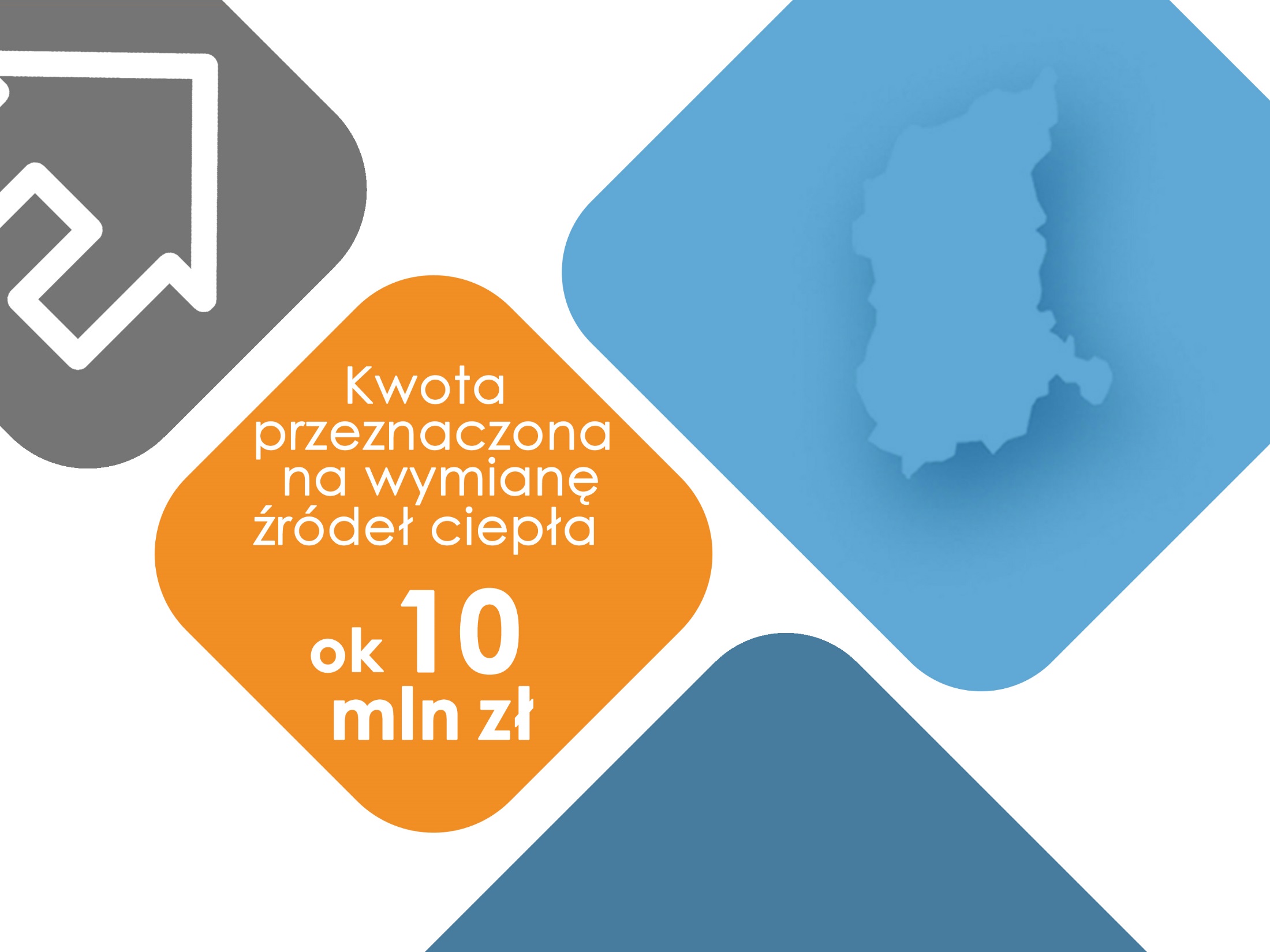 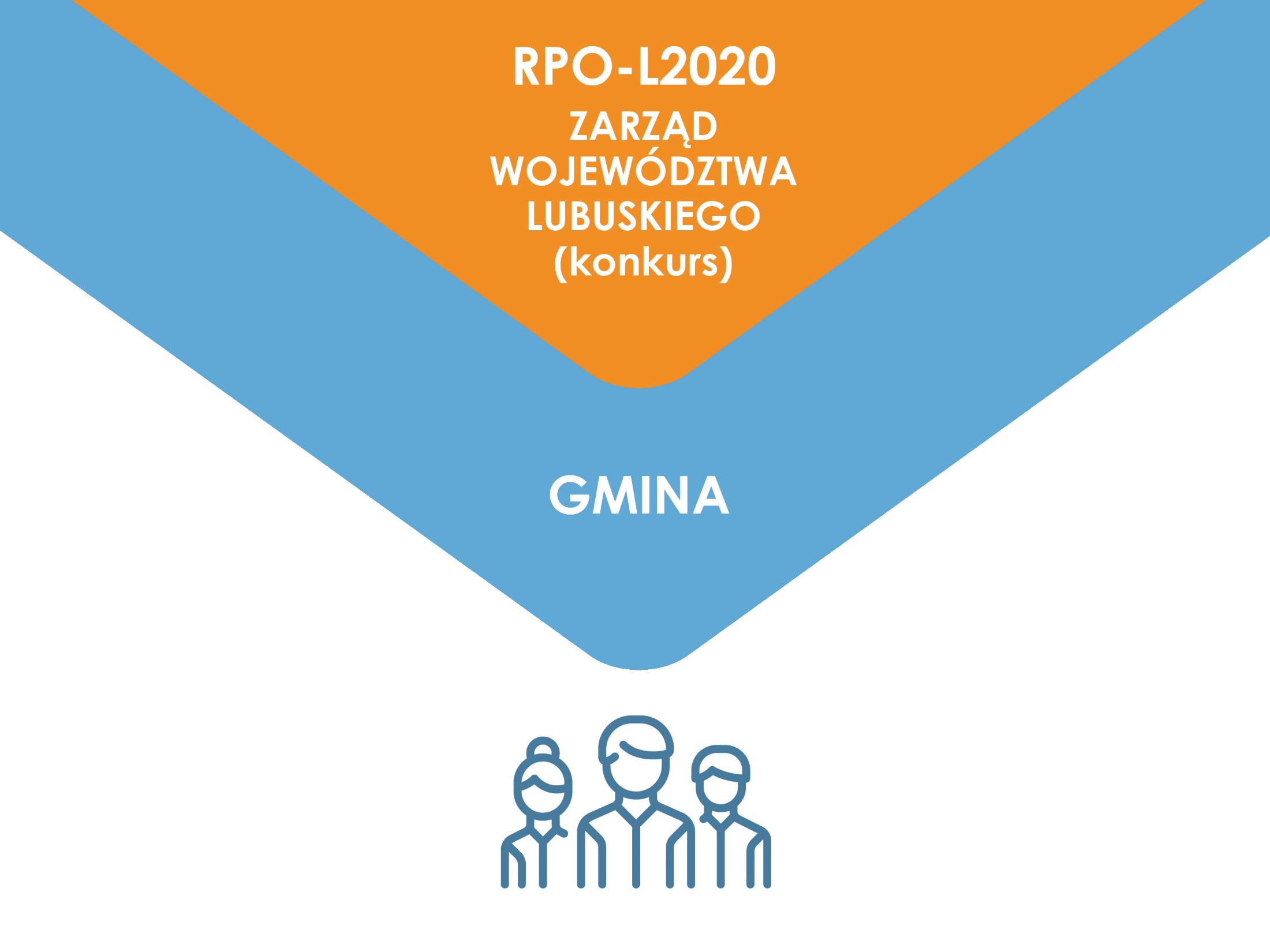 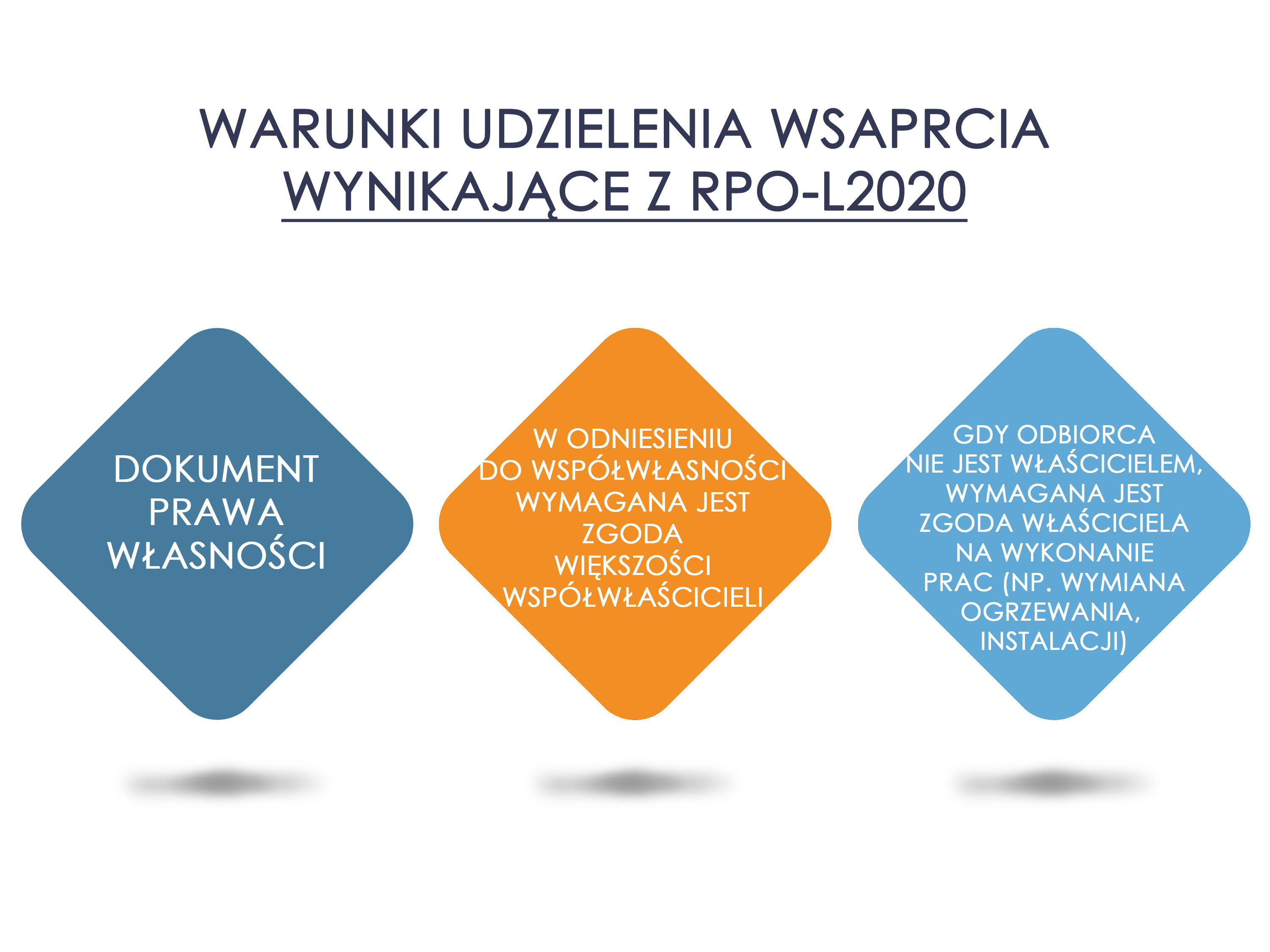 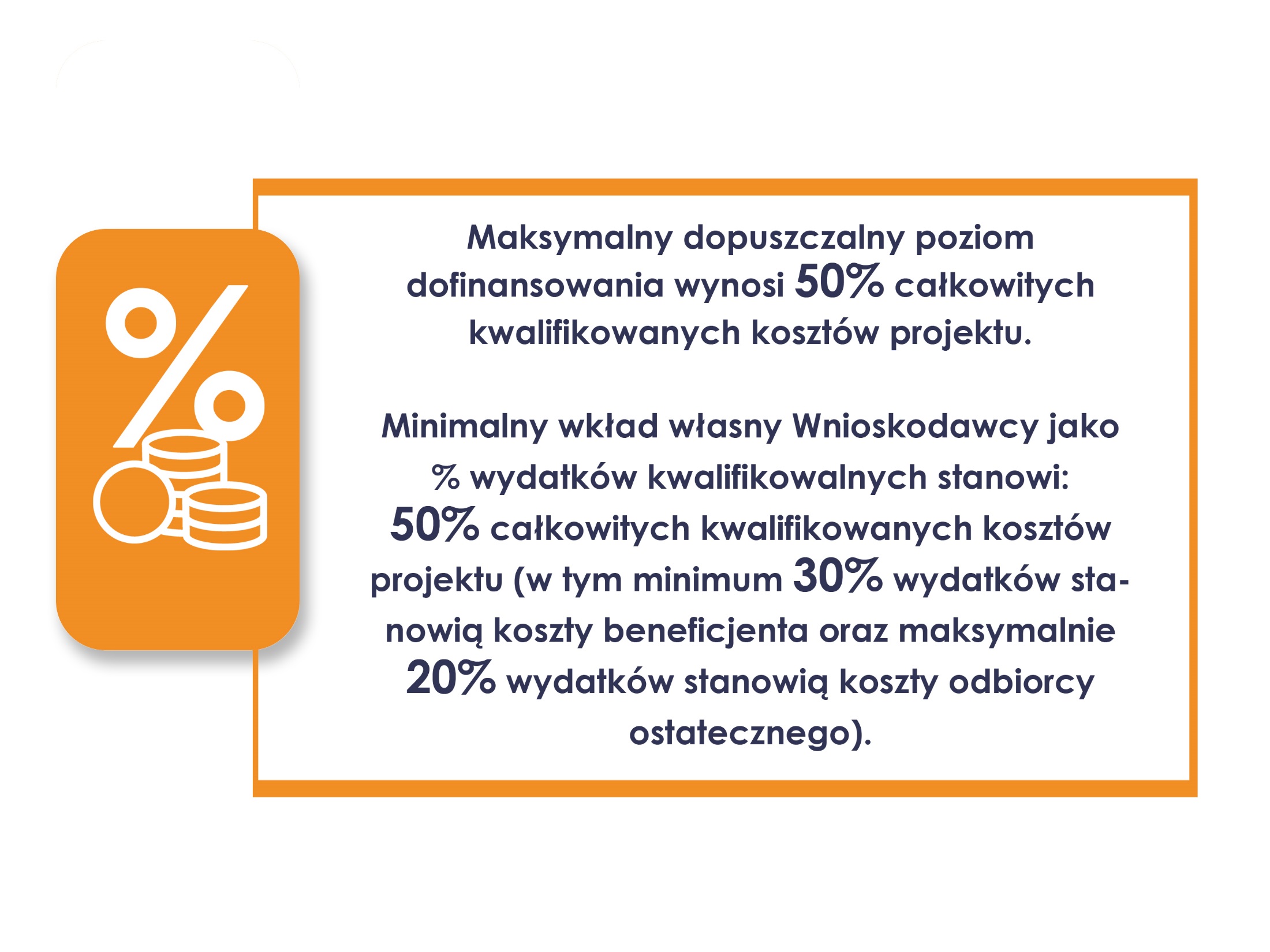 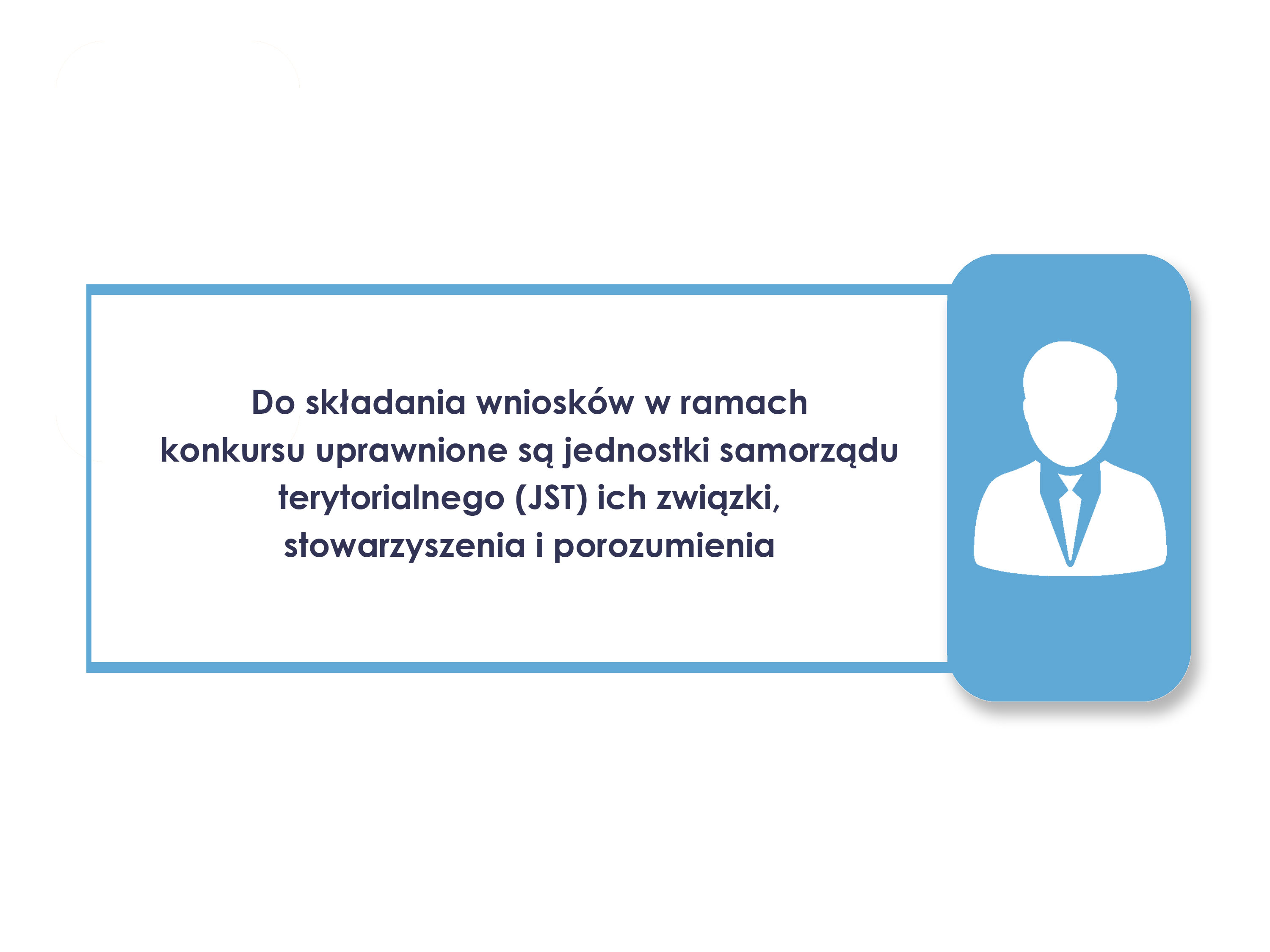 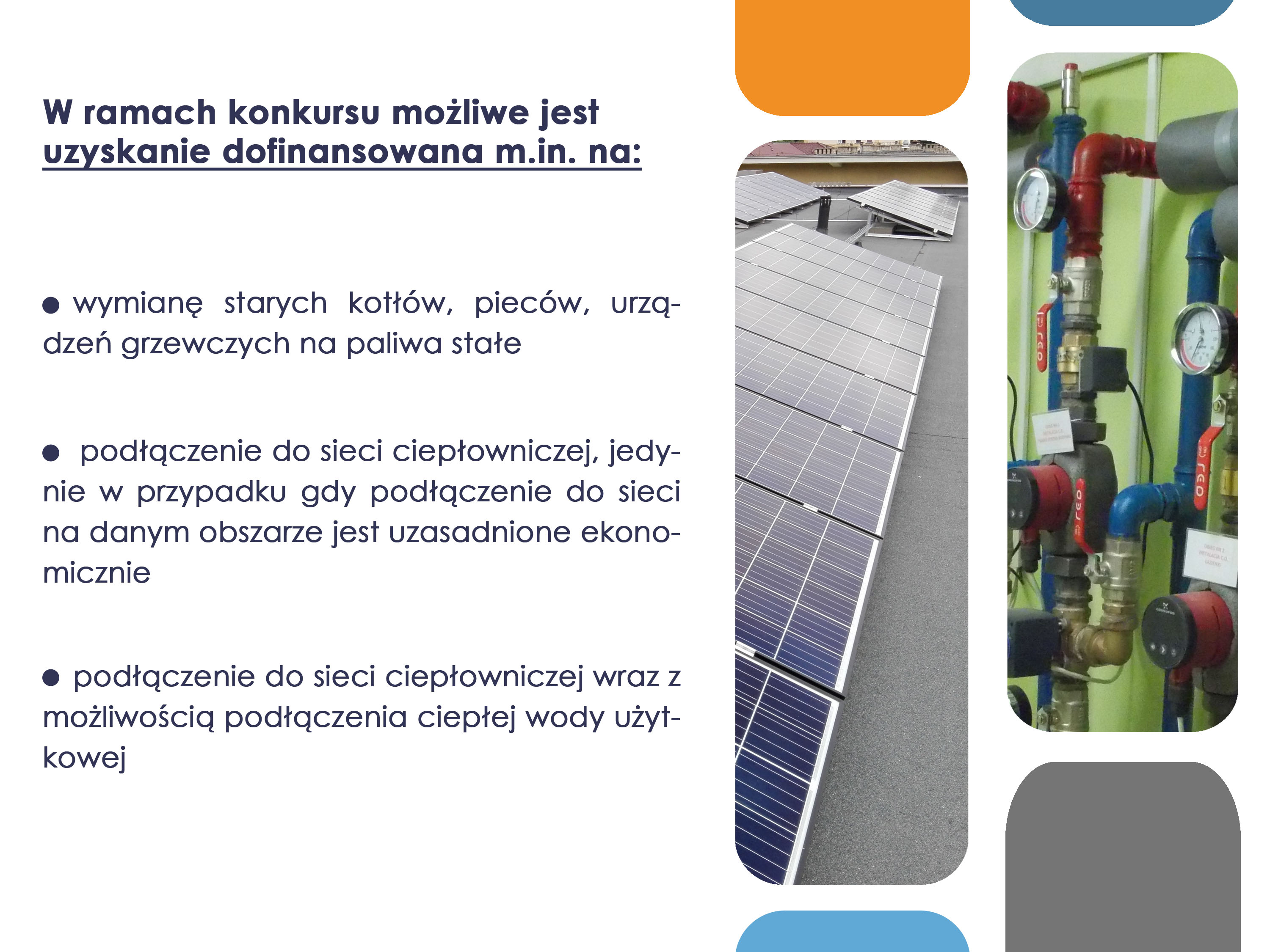 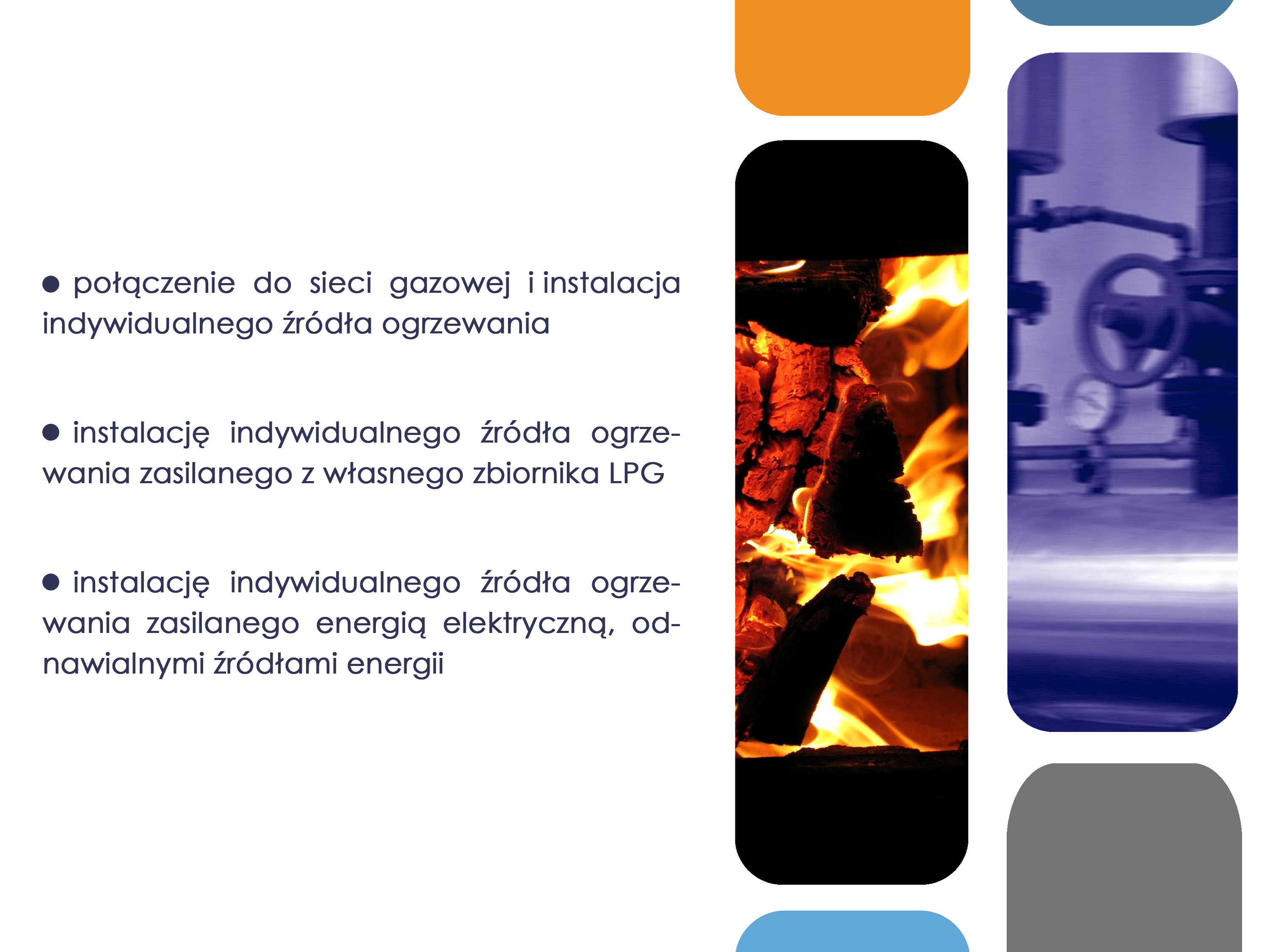 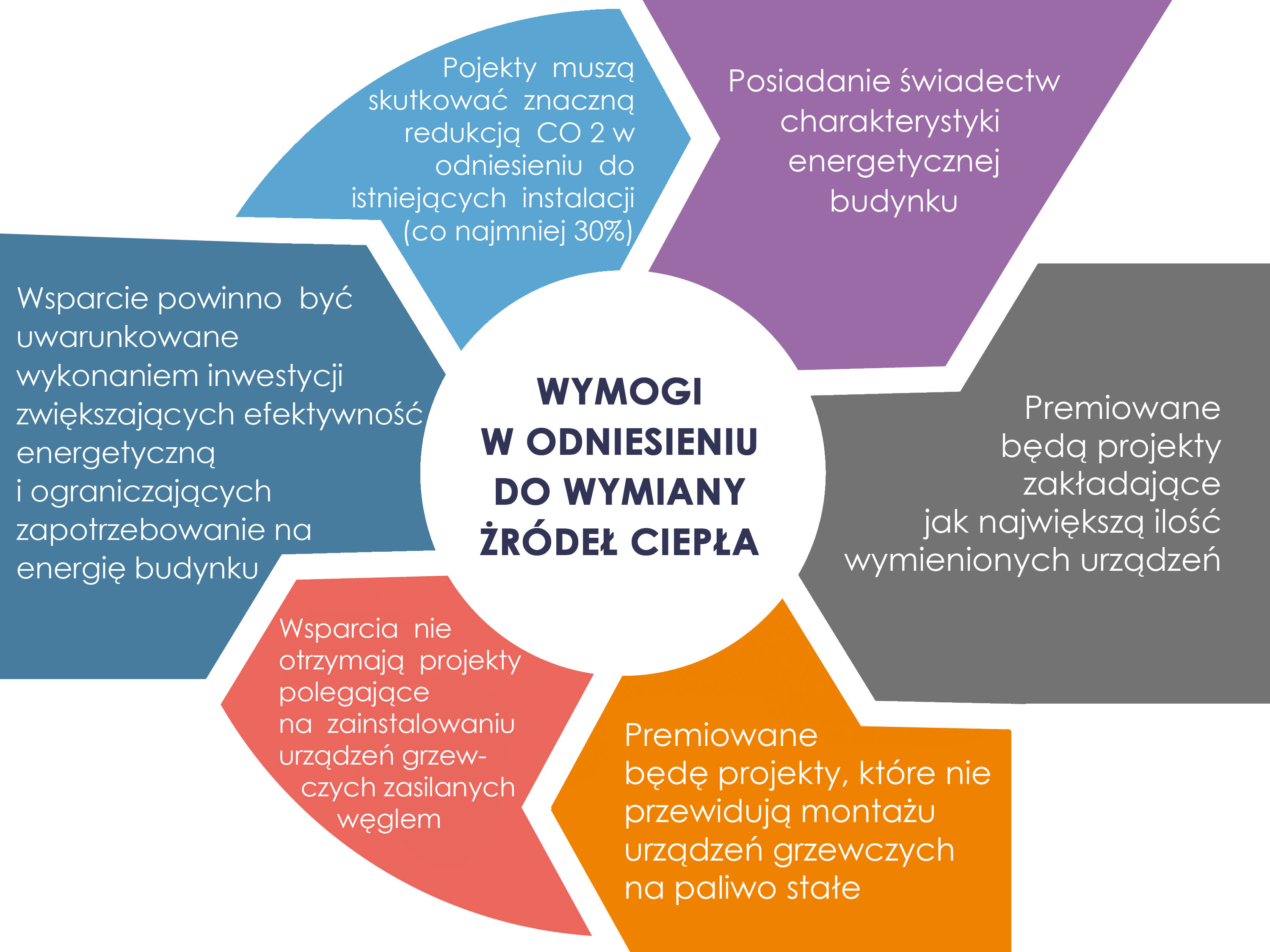 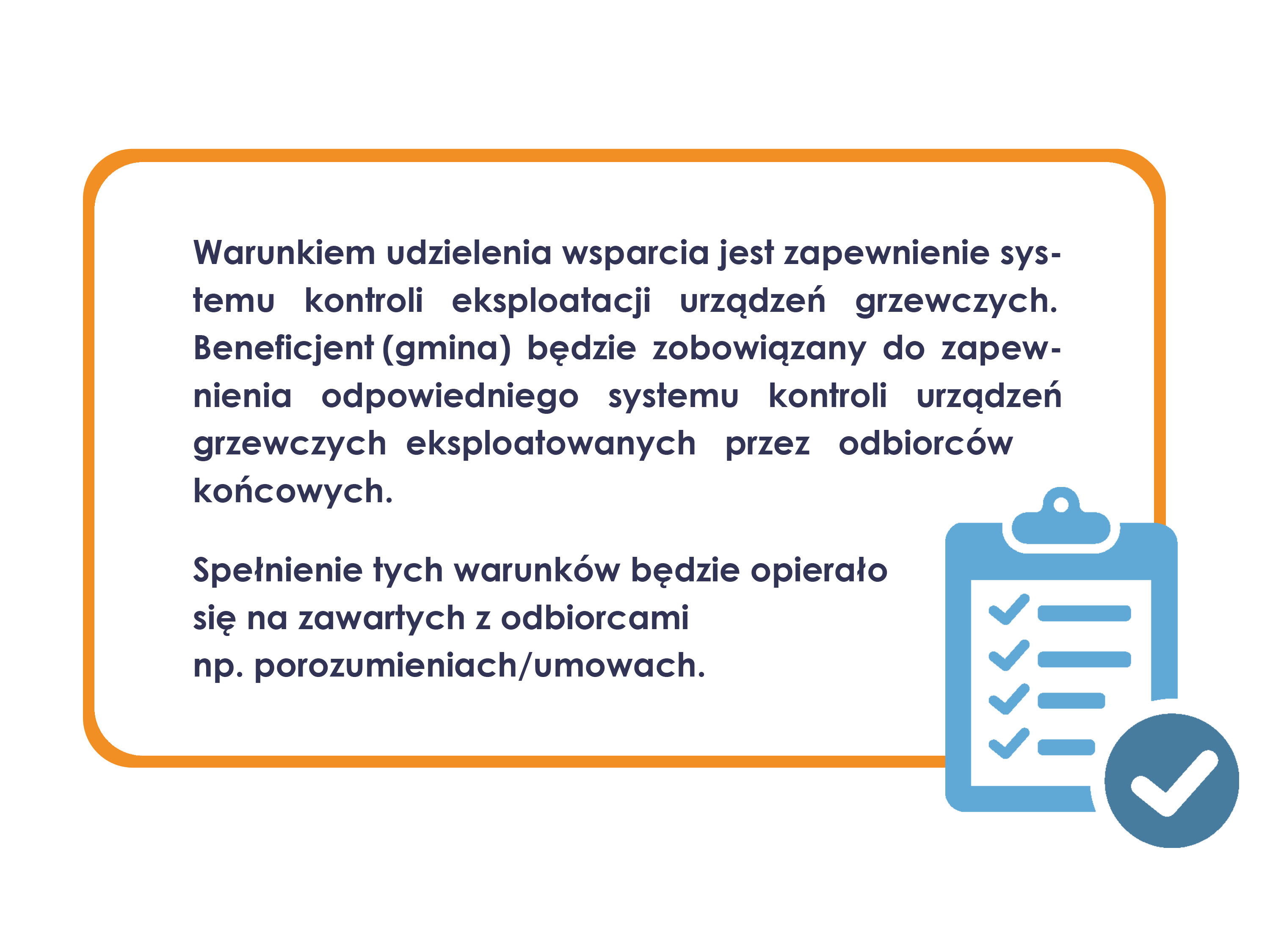 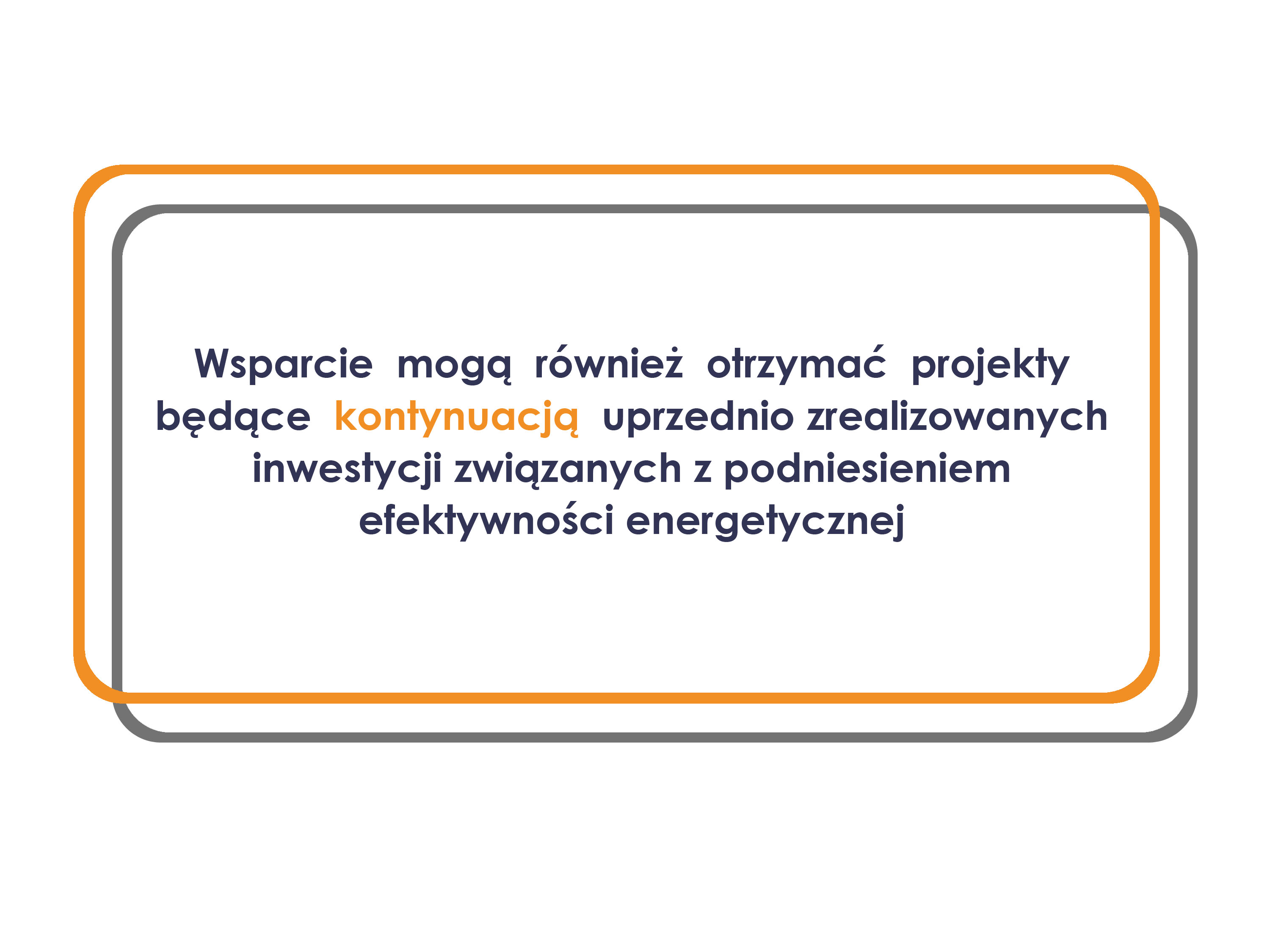 Więcej informacji 
można uzyskać na stronie

WWW.RPO.LUBUSKIE.PL
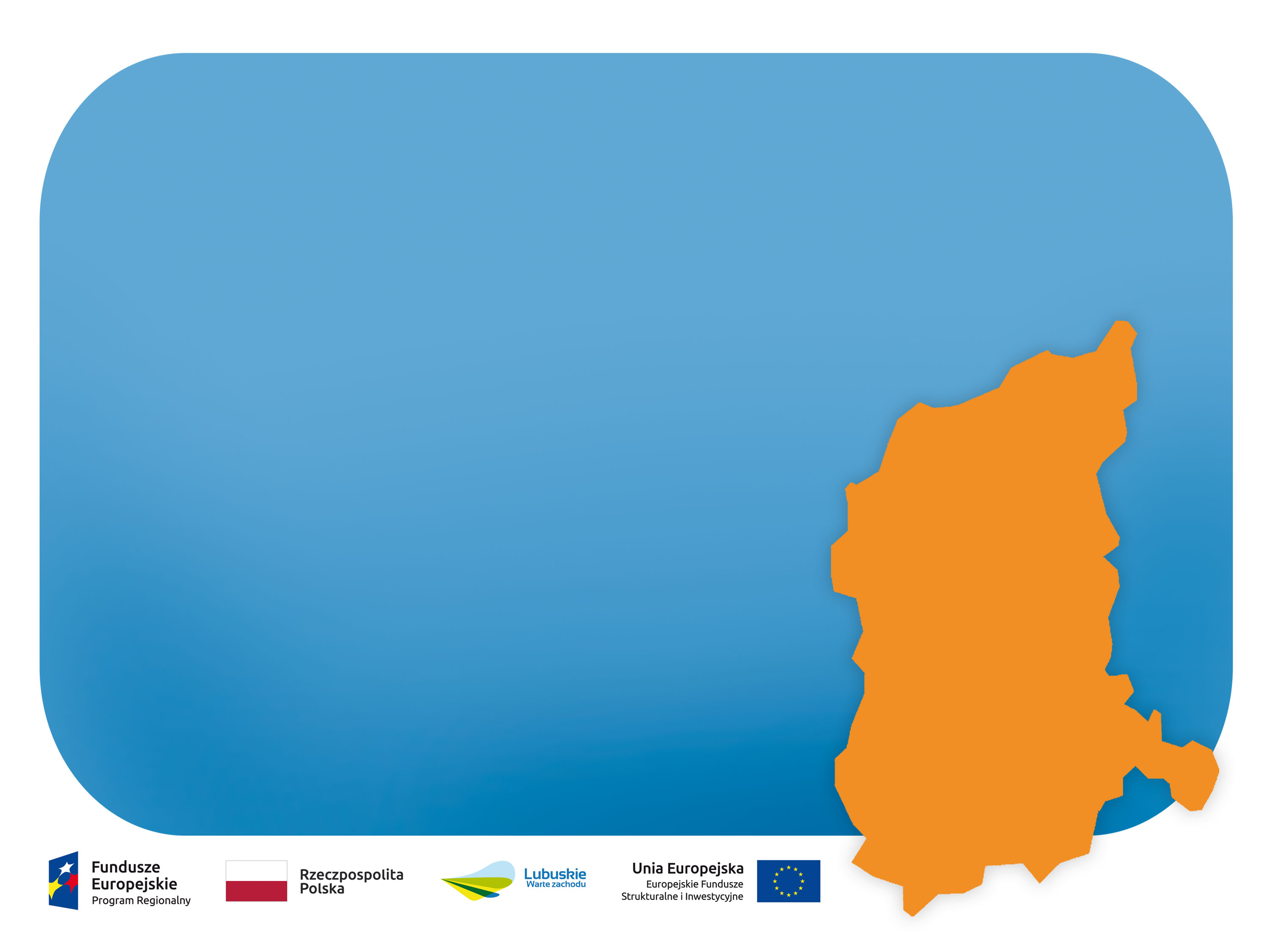 Dziękuję za uwagę.

Sylwia Pędzińska
Dyrektor Departamentu
Zarządzania Regionalnym
Programem Operacyjnym

ul. Chrobrego 5
65-043 Zielona Góra
Sekretariat.diz@lubuskie.pl
68 45 65 171